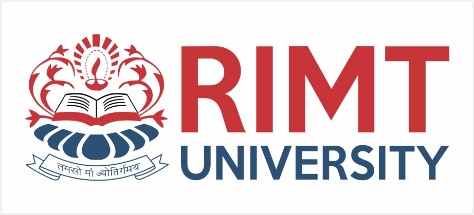 Strength of Materials-I(BMEC-2301)
Course Name: B.Tech-Mechanical Semester: 3rd
Prepared by: Ajay Singh Rana
education for life                                          www.rimt.ac.in
1
Dr.Nitin Thapar_SOMC_ITFM
Department of Mechanical Engineering
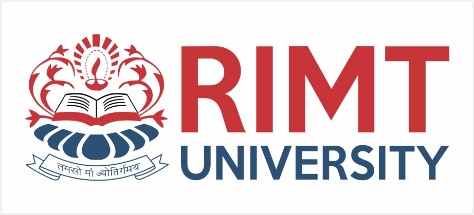 Topic Discussed
Relationship of stress and strain in two dimensions
Relationship of stress and strain in three dimensions
Volumetric Strain
Volumetric strain of a rectangular bar
Volumetric strain of a cylindrical rod
Bulk Modulus
Analysis of bars of varying crossections
Department of Mechanical Engineering
education for life                                          www.rimt.ac.in
Relationship of stress and strain in two dimensions:
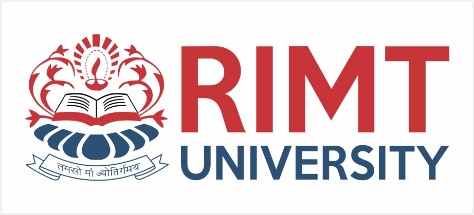 Consider a two-dimensional figure ABCD subjected to two mutually perpendicular stresses σ1 and σ2
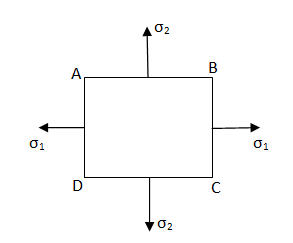 Let σ1 = Normal stress in x-direction
      σ2 = Normal stress in y-direction
Department of Mechanical Engineering
education for life                                          www.rimt.ac.in
Consider the strain produced by σ1:
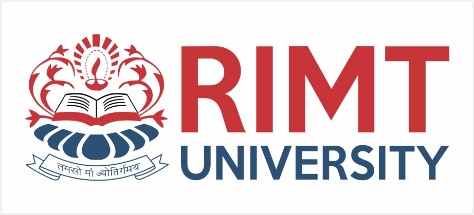 The stress σ1 will produce strain in the direction of x and also in direction of y. The strain in the direction of x will be longitudinal strain and will be equal to

whereas the strain in the direction of y will be lateral strain and will be equal to
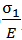 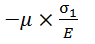 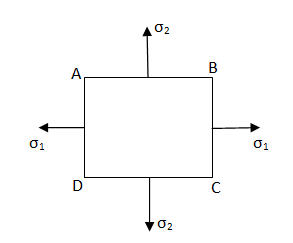 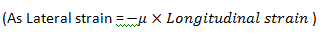 Department of Mechanical Engineering
education for life                                          www.rimt.ac.in
Now, consider the strain produced by σ2:
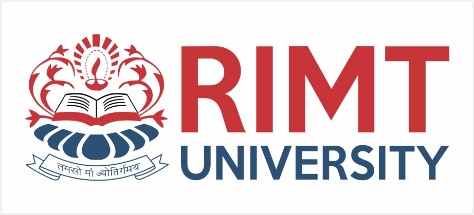 The stress σ2 will produce strain in the direction of y and also in direction of x. The strain in the direction of y will be longitudinal strain and will be equal to
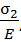 whereas the strain in the direction of x will be lateral strain and will be equal to
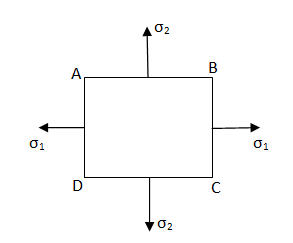 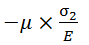 Department of Mechanical Engineering
education for life                                          www.rimt.ac.in
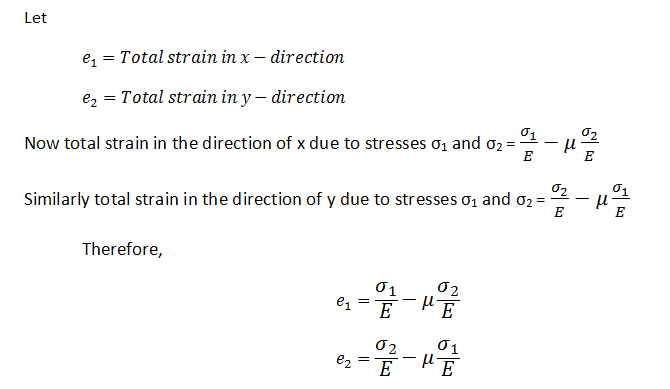 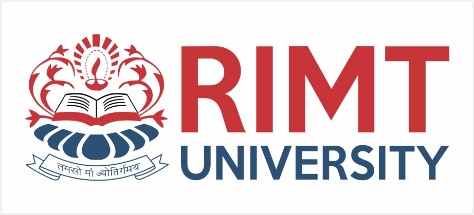 The above two equations gives the stress and strain relationship for two-dimensional stress system. In the above equations, tensile stress is taken to be positive, whereas the compressive stress negative.
Department of Mechanical Engineering
education for life                                          www.rimt.ac.in
Relationship of stress and strain in three dimensions:
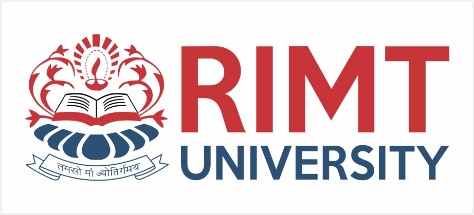 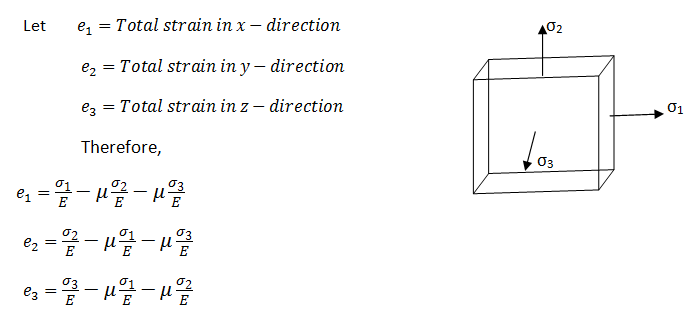 Department of Mechanical Engineering
education for life                                          www.rimt.ac.in
Volumetric Strain:
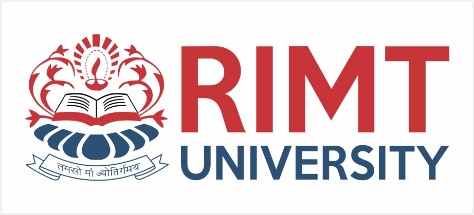 When a body is subjected to a single force or a system of forces, then the ratio of change in volume to original volume of the body is called volumetric strain. It is denoted by ev. Mathematically, volumetric strain is given by:
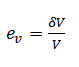 Where    δV= change in volume,   
                 V= original volume
Department of Mechanical Engineering
education for life                                          www.rimt.ac.in
Volumetric strain of a rectangular bar which is subjected to an Axial load P in the direction of its length:
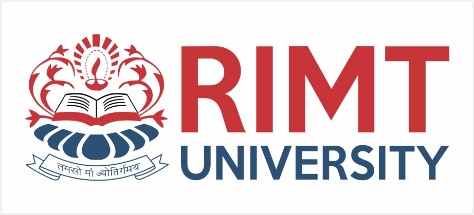 Consider a rectangular bar of length L, width b and depth d which is subjected to an axial load P in the direction of its length as shown:
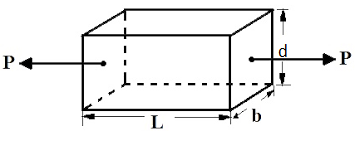 Let δL = change in length
     δb = change in width and
     δd = change in depth.
Department of Mechanical Engineering
education for life                                          www.rimt.ac.in
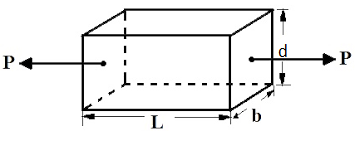 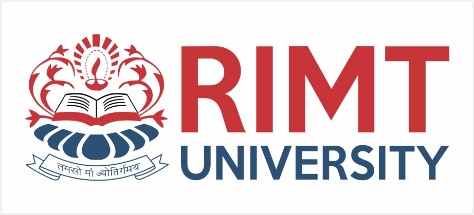 Therefore, Final length of the bar = L + δL
	       Final width of the bar = b + δb
	      Final depth of the bar = d + δd
Now original volume of the bar, V = L×b×d
Final volume of bar: (L + δL) × (b + δb) × (d + δd)
			L.b.d + b.d. δL+L.b. δd+L.d. δb
Change in volume = Final Volume – Original volume
		     = (L.b.d + b.d. δL+L.b. δd+L.d. δb)-L.b.d
		     =  b.d. δL+L.b. δd+L.d. δb
Department of Mechanical Engineering
education for life                                          www.rimt.ac.in
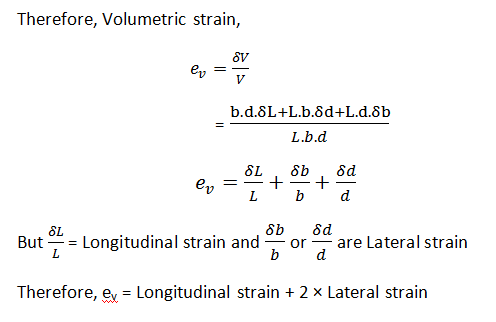 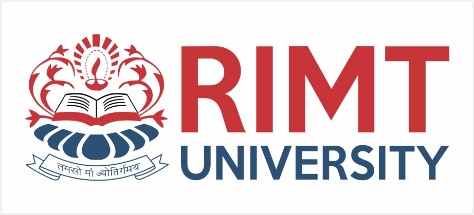 Department of Mechanical Engineering
education for life                                          www.rimt.ac.in
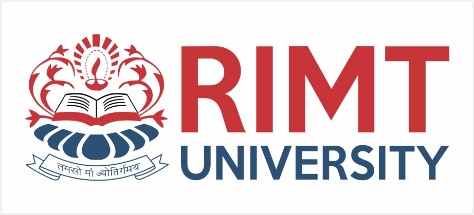 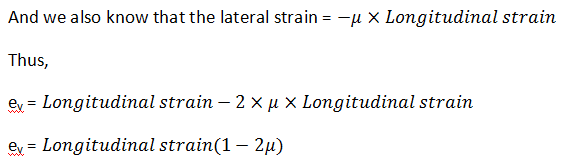 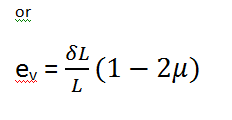 Department of Mechanical Engineering
education for life                                          www.rimt.ac.in
Volumetric strain of a rectangular bar which is subjected to three forces which are mutually perpendicular:
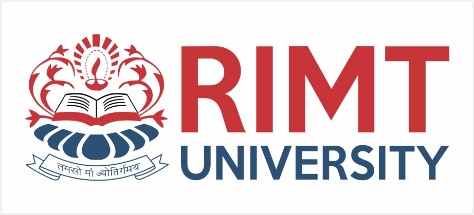 Consider a rectangular block of dimension x,y,z subjected to three direct tensile stresses along three mutually perpendicular axis as shown in fig.
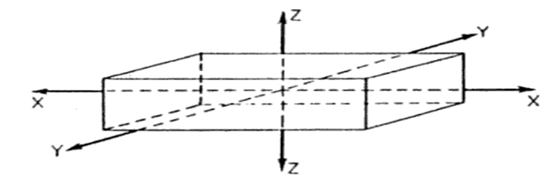 Department of Mechanical Engineering
education for life                                          www.rimt.ac.in
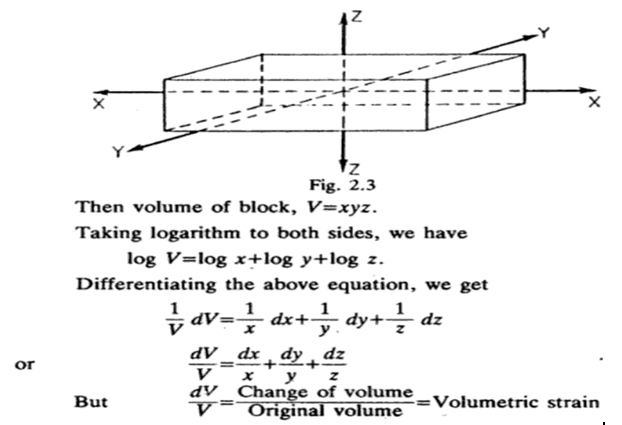 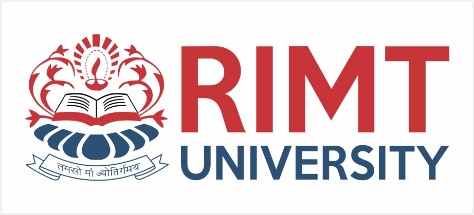 Department of Mechanical Engineering
education for life                                          www.rimt.ac.in
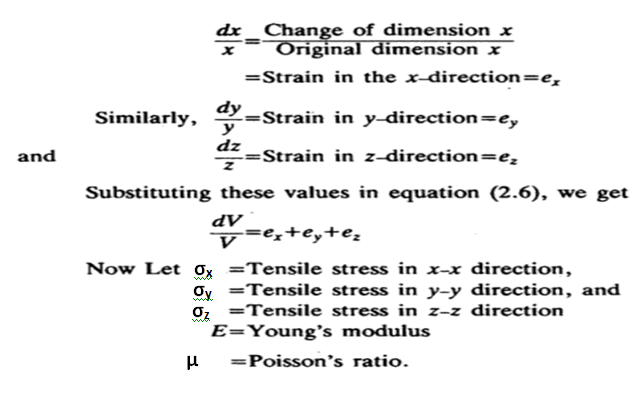 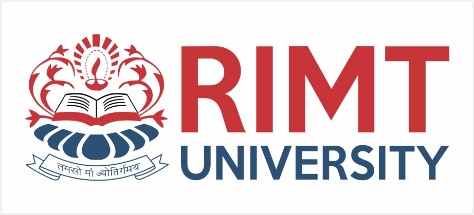 Department of Mechanical Engineering
education for life                                          www.rimt.ac.in
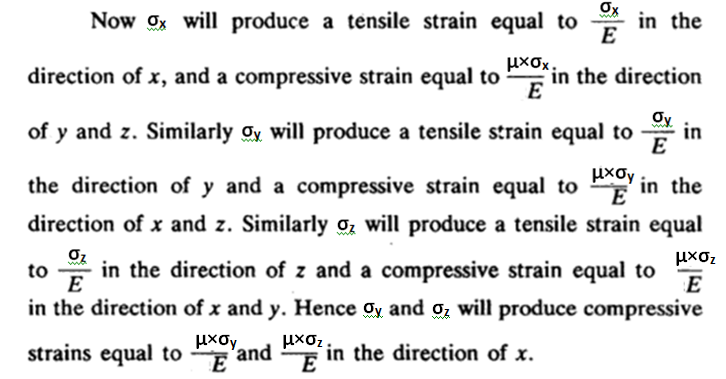 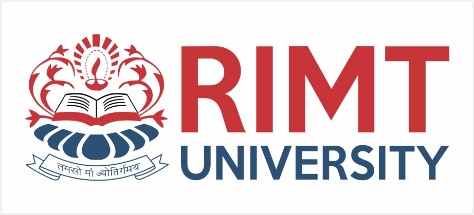 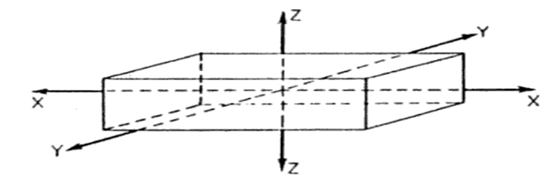 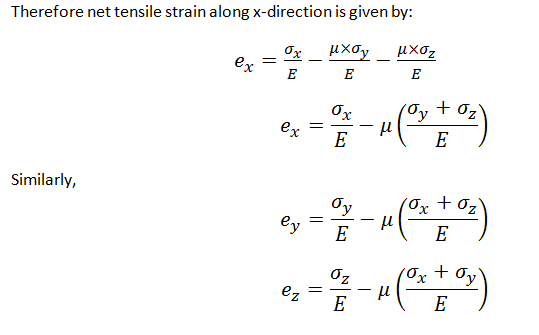 Department of Mechanical Engineering
education for life                                          www.rimt.ac.in
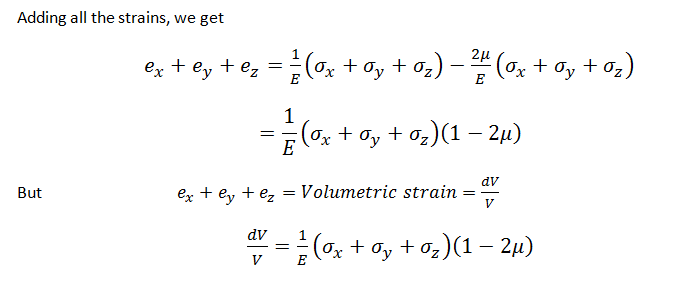 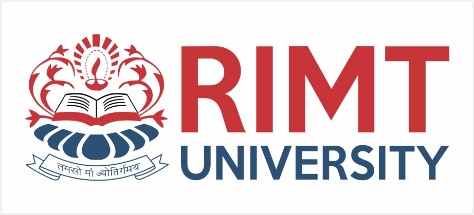 Department of Mechanical Engineering
education for life                                          www.rimt.ac.in
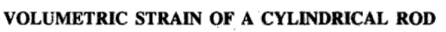 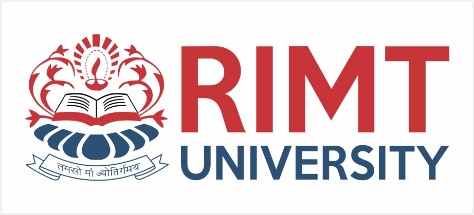 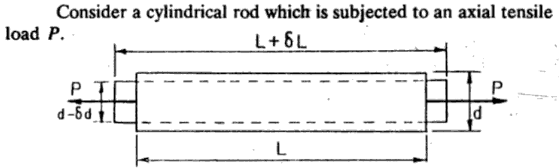 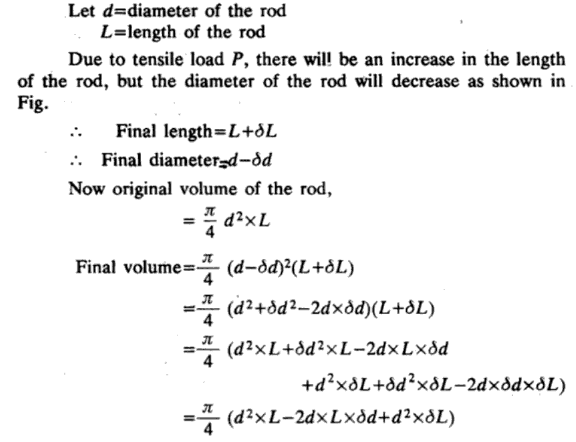 Department of Mechanical Engineering
education for life                                          www.rimt.ac.in
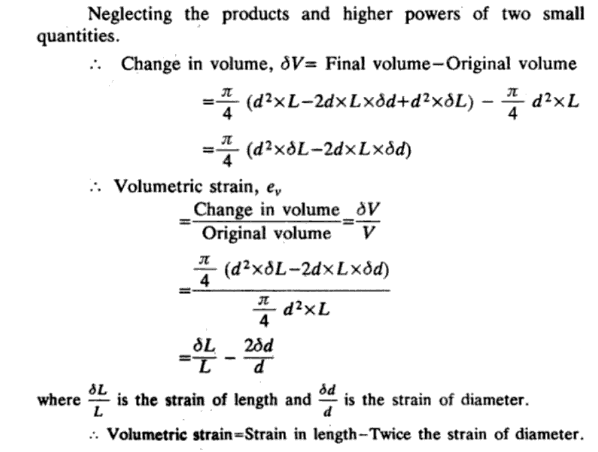 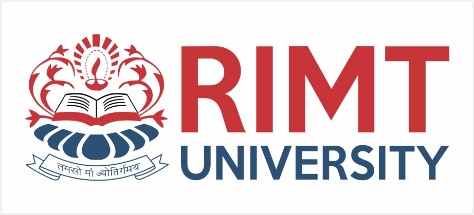 Department of Mechanical Engineering
education for life                                          www.rimt.ac.in
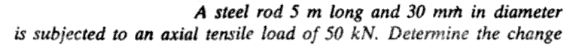 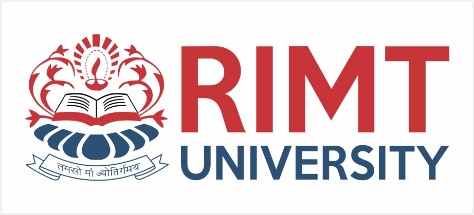 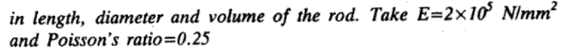 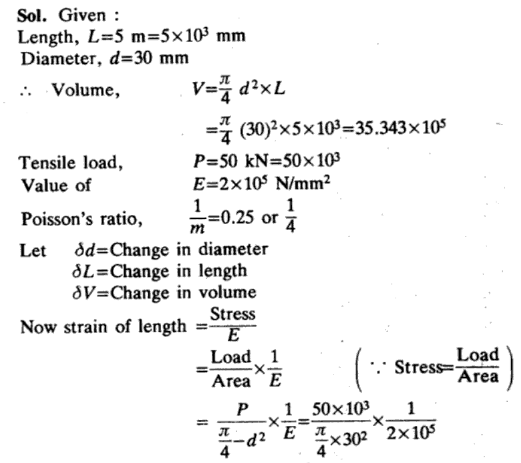 Department of Mechanical Engineering
education for life                                          www.rimt.ac.in
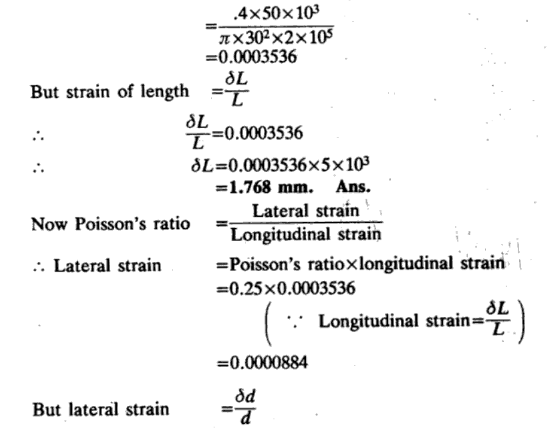 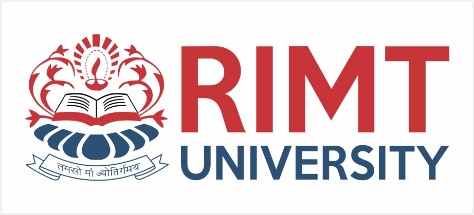 Department of Mechanical Engineering
education for life                                          www.rimt.ac.in
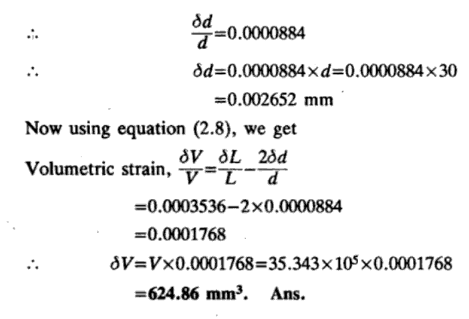 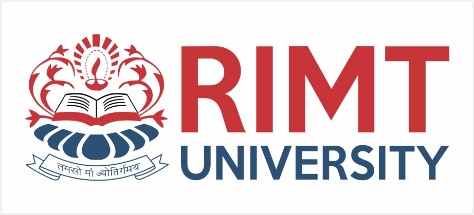 Department of Mechanical Engineering
education for life                                          www.rimt.ac.in
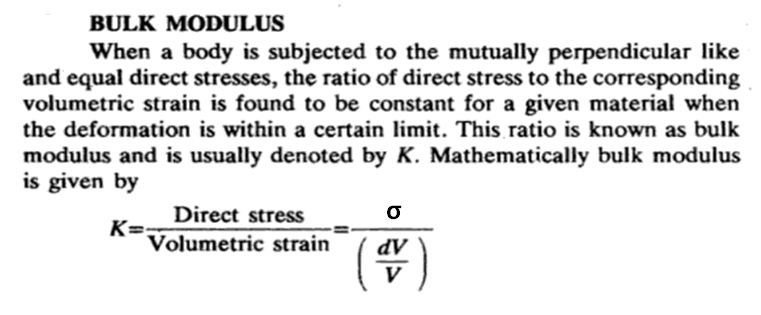 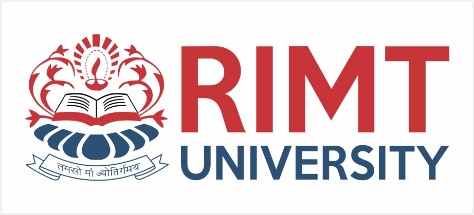 Department of Mechanical Engineering
education for life                                          www.rimt.ac.in
Relationship of Bulk modulus, Moudulus of Elasticity and Poisson’s ratio:
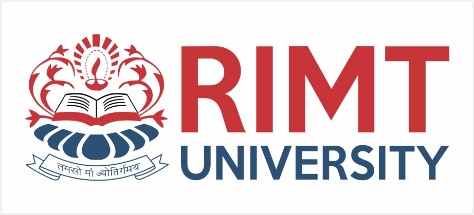 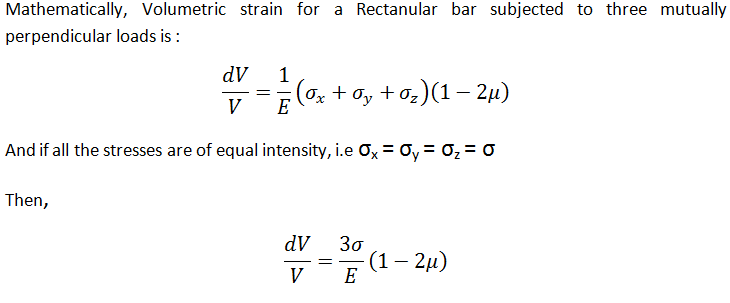 Department of Mechanical Engineering
education for life                                          www.rimt.ac.in
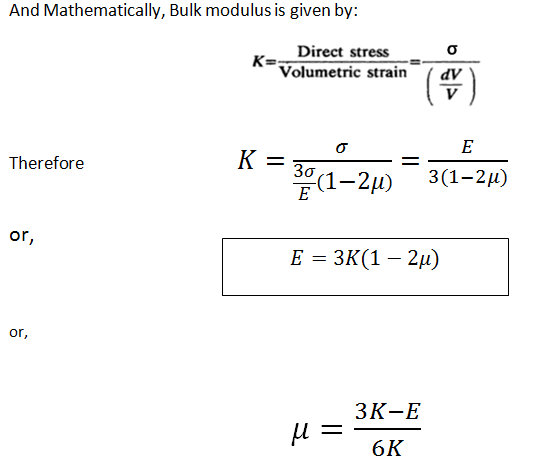 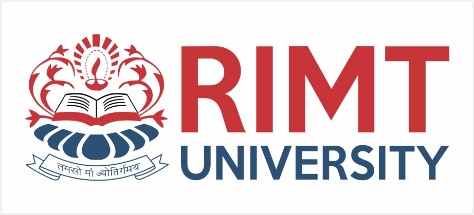 Department of Mechanical Engineering
education for life                                          www.rimt.ac.in
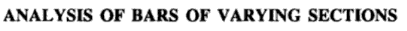 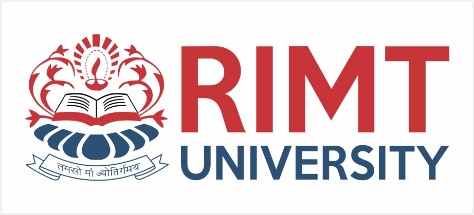 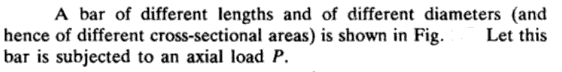 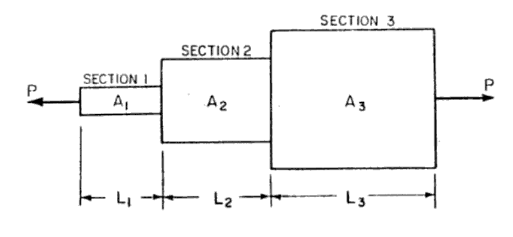 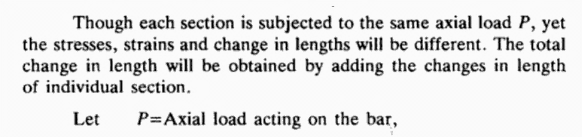 Department of Mechanical Engineering
education for life                                          www.rimt.ac.in
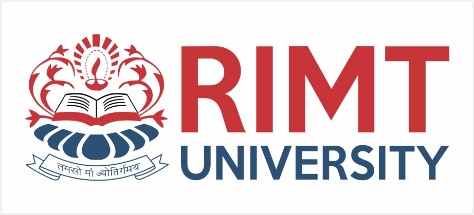 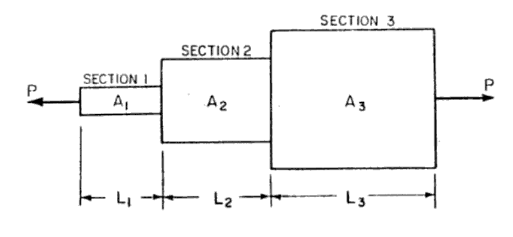 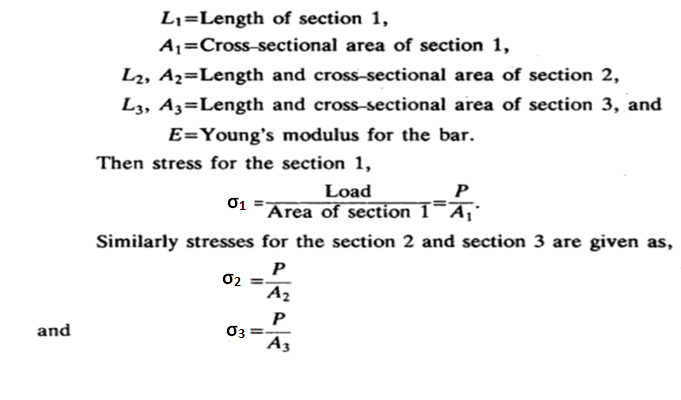 Department of Mechanical Engineering
education for life                                          www.rimt.ac.in
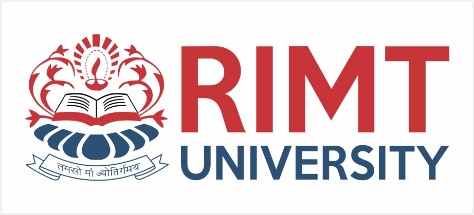 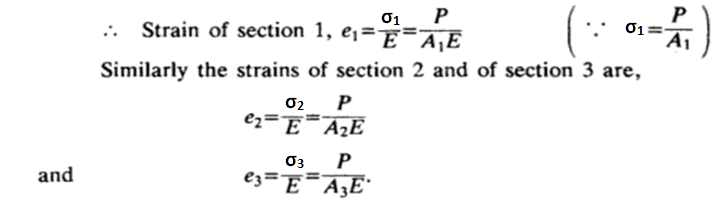 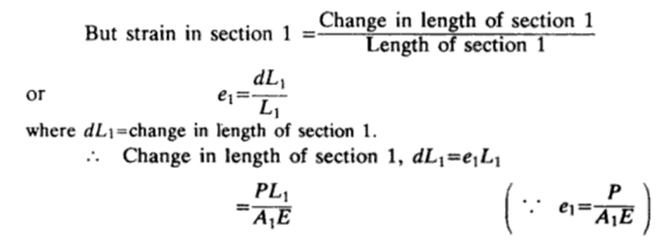 Department of Mechanical Engineering
education for life                                          www.rimt.ac.in
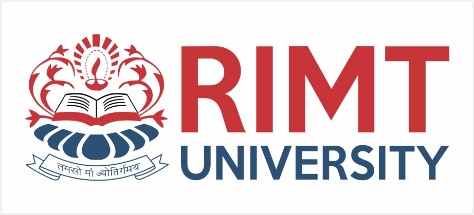 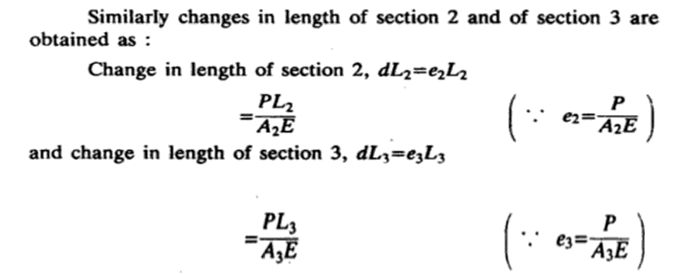 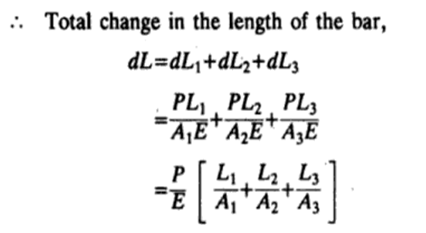 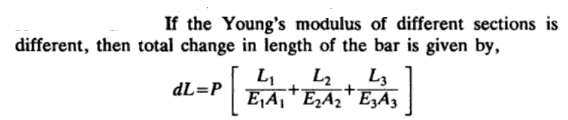 Department of Mechanical Engineering
education for life                                          www.rimt.ac.in
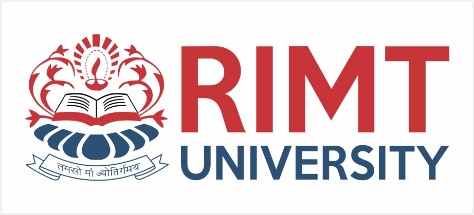 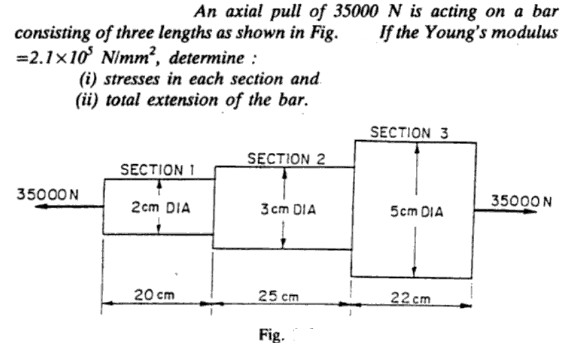 Department of Mechanical Engineering
education for life                                          www.rimt.ac.in
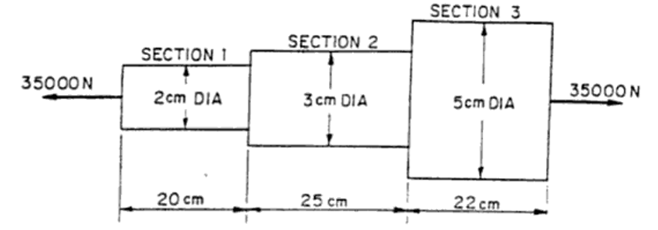 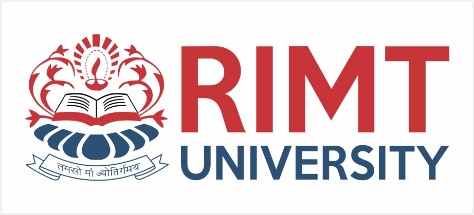 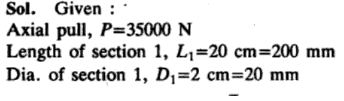 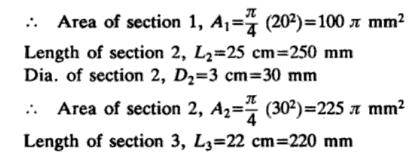 Department of Mechanical Engineering
education for life                                          www.rimt.ac.in
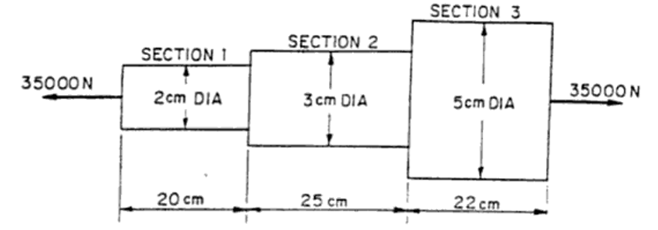 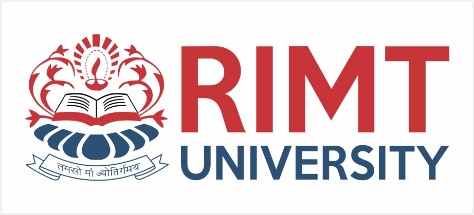 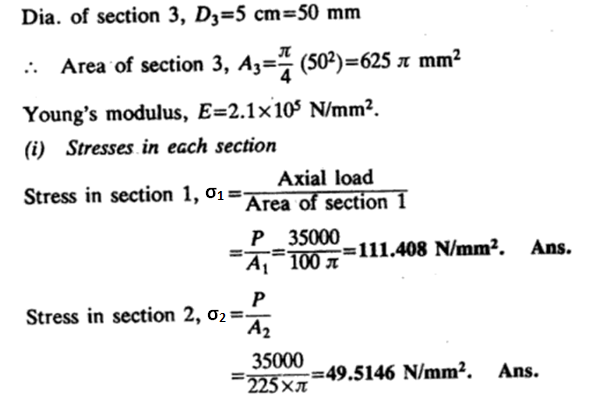 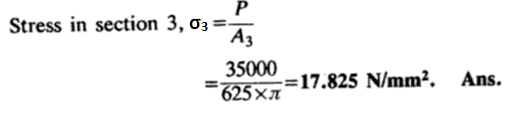 Department of Mechanical Engineering
education for life                                          www.rimt.ac.in
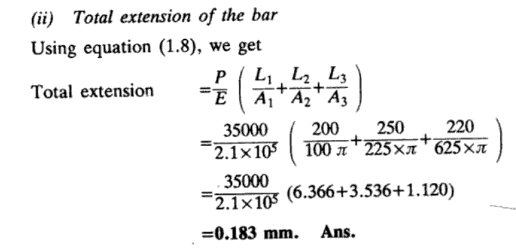